Organická chemie
Klíčový prvek organické chemie uhlík 
Organická chemie: Chemie sloučenin uhlíku, s výjimkou těch nejjednodušších 
Uhlík: 6 protonů (6C), obvykle také 6 neutronů (126C, ), ze 6 protonů plyne také 6 elektronů 

Základní princip I: Vaznost základních biogenních prvků 
Uhlík bývá čtyřvazný (,,má 4 ručičky´´), tomu odpovídají vazby s dalšími prvky 
Kyslík O bývá dvojvazný, vodík H bývá jednovazný, dusík N bývá trojvazný 
(Síra S bývá dvojvazná, fosfor P bývá třívazný) 

Základní princip II: Organické sloučeniny jako deriváty uhlovodíků 
Základní organickou sloučeninou jsou uhlovodíky, od nich odvozujeme velkou část organického názvosloví
Různé typy chemických vzorců
Sumární (souhrnný, molekulový) vzorec: Součet atomů jednotlivých prvků v molekule 
Strukturní vzorec: Schéma řetězce atomů v molekule 
Funkční vzorec: Kompromis mezi oběma vzorci, nesečteme všechno, abychom zachovali údaj o struktuře 

Příklad: Methanol 
Sumární                                     Strukturní                      Funkční 
CH4O                                                                                   CH3OH 


Funkční vzorec: Skoro jako methanol, místo 4. vodíku je tam –OH skupina
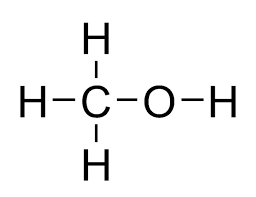 Uhlovodíky
Uhlovodíky = Chemické látky složené výhradně z uhlíku a vodíku 
Alkany: Uhlovodíky bez dvojné vazby 
Obecný vzorec CnH2n+2
Mohou mít rozvětvený či nerozvětvený řetězec 
(Lze odvodit) 
Bezbarvé plyny: Methan (1 uhlík), ethan (2 uhlíky), propan (3 uhlíky), butan (4 uhlíky)  
Bezbarvé kapaliny: pentan (5 C), hexan (6 C), heptan (7 C), oktan (8 C), nonan (9 C), dekan (10 C), undekan (11 C), dodekan (12 C), tridekan (13 C), tetradekan (14 C) 
Bezbarvé voskovité či pevné látky: pentadekan (15 C), hexadekan (16 C), heptadekan (17 C), oktadekan (18 C), nonadekan (19 C), ikosan (20 C) a další
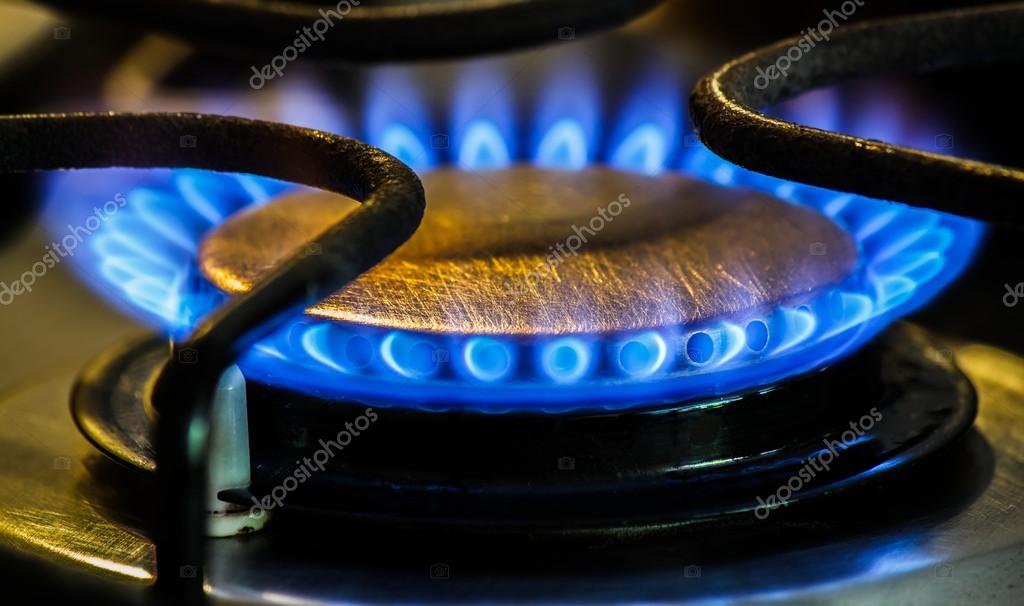 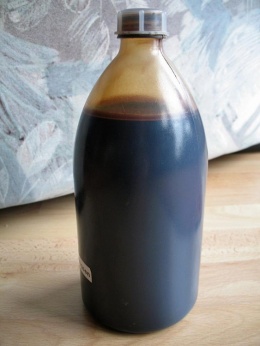 Uhlovodíky
Uhlovodíky jsou sloučeniny pouze z uhlíku a vodíku 
Nejsnadněji je získáváme ze zemního plynu a ropy 
Od nich jsou odvozeny alkoholy (methanol/dřevný líh, …; ethanol/líh, …),  aldehydy, organické kyseliny (k. mravenčí, k. octová, k. máselná, …), ketony (aceton, …)
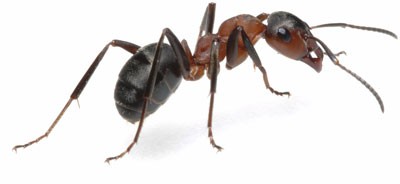 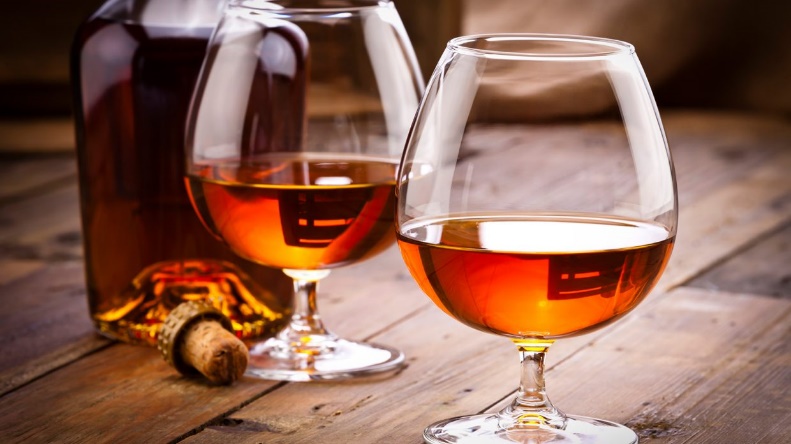 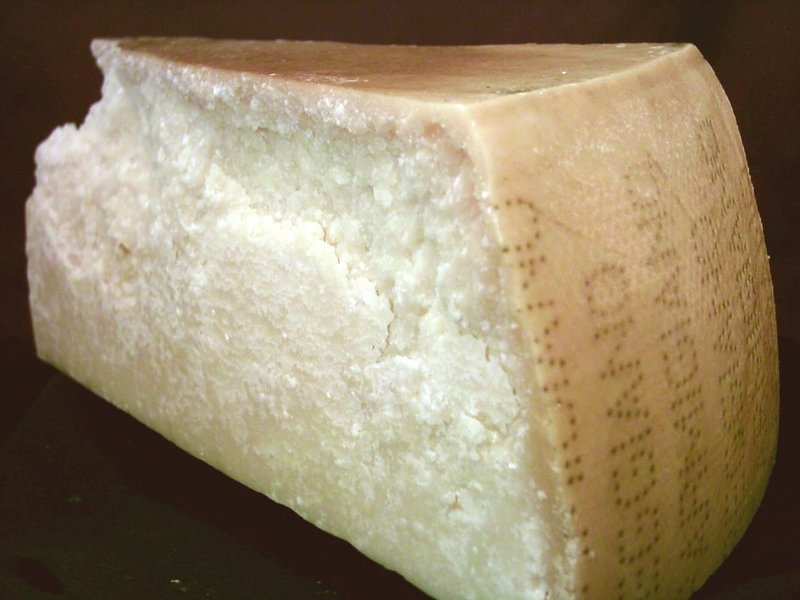 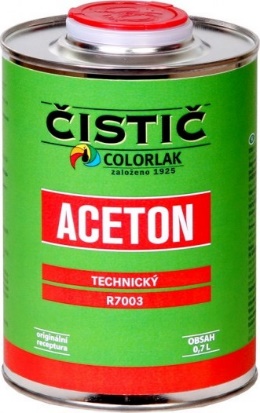 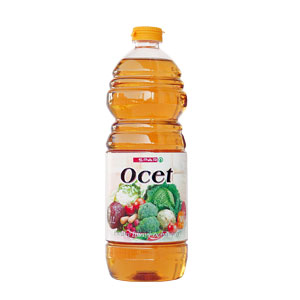 Video
Nezkreslená věda: Co je ropa? (12 minut) 
https://www.youtube.com/watch?v=IoZXfAm6rF0
Alkoholy
Vznikají nahrazením jednoho či více vodíky hydroxylovou skupinou OH 
Najděte vzorec methanolu, ethanolu, propanolu a butanolu 
Od propanolu výše musíme rozlišovat lokalizaci hydroxylové skupiny 







Vědecké kladivo (3 minuty): Jak funguje alkohol? 
https://www.youtube.com/watch?v=wVjNeaCoJi0
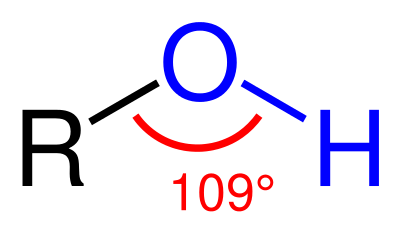 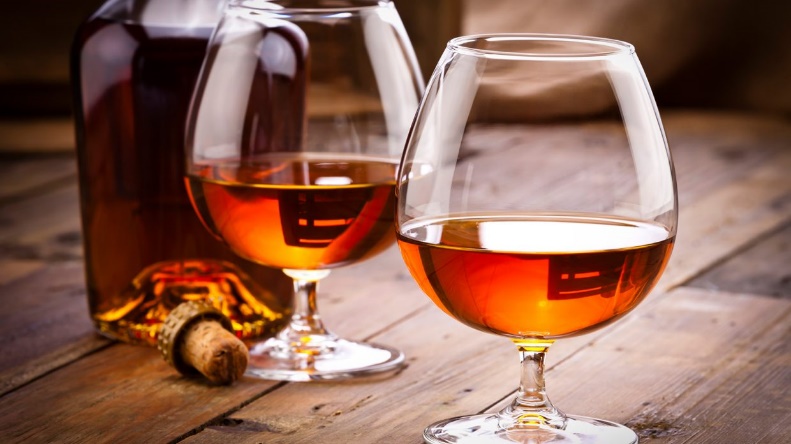 Aldehydy
Dva vodíky jsou nahrazeny jedním (dvojvazným) kyslíkem 
Na konci řetězce je aldehydická skupina –CHO 







Acetaldehyd (ethylaldehyd) způsobuje kocovinu: Vědecké kladivo (4 minuty) 
https://www.youtube.com/watch?v=hNTh2CXAlqM
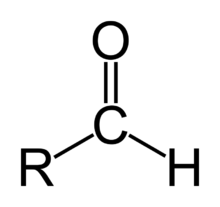 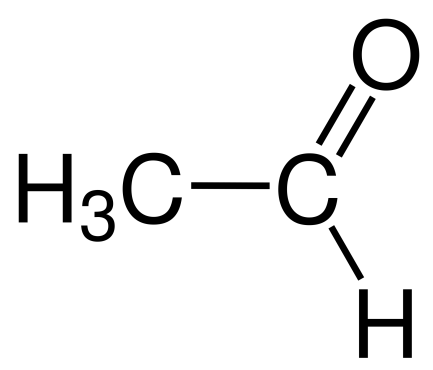 Ketony
Podobný princip jako aldehydy, kyslík se navazuje dovnitř uhlíkového řetězce a na vodík už nezbude místo 

Příklad: Aceton = dimethylketon, propan-2-on
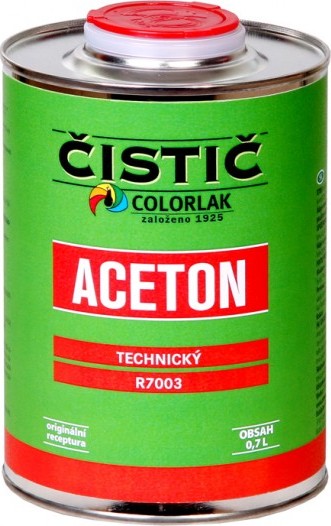 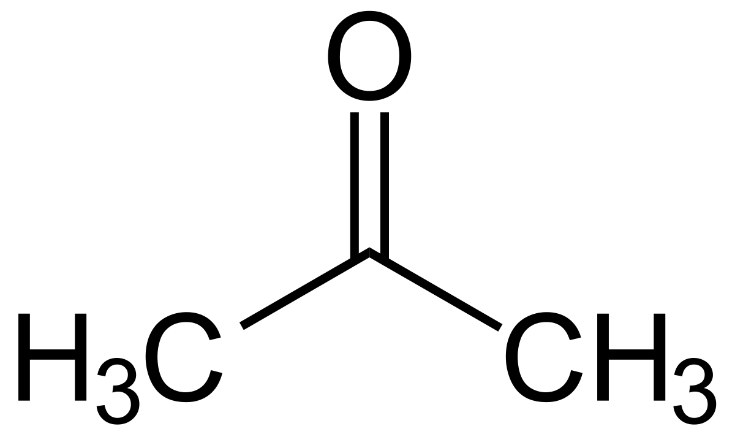 Organické kyseliny
Zkombinuje alkohol s aldehydem 
Na konci řetězce je karboxylová skupina –COOH
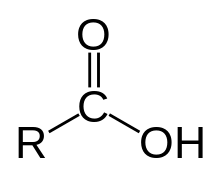 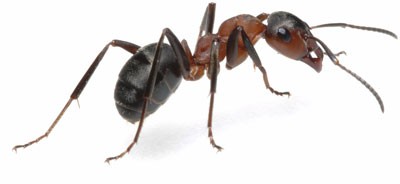 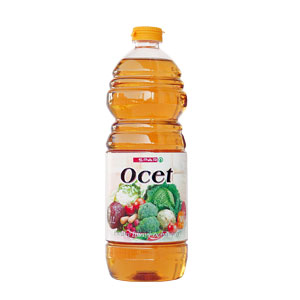 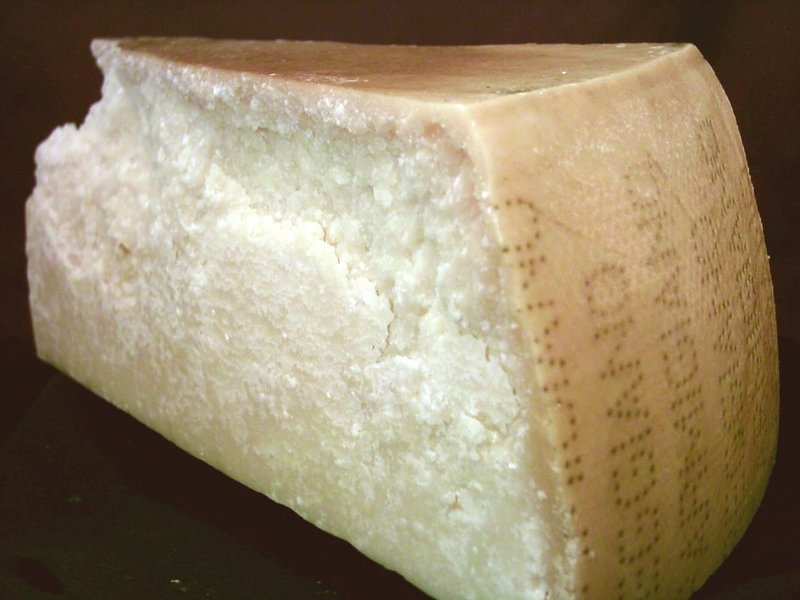 Deriváty uhlovodíků - shrnutí
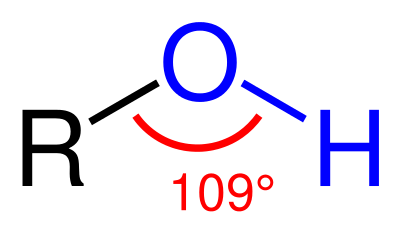 Alkoholy (karboxylová skupina) 



Aldehydy (aldehydická skupina) 



Karboxylové kyseliny (karboxylová skupina)
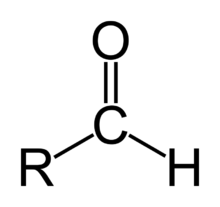 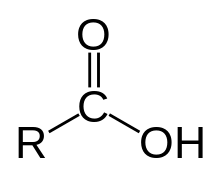 Methan a jeho deriváty
Methan (plyn) 
Methanol (kapalina) … Dřevný líh, ,,vodka značky Bílá hůl´´ 
Methanal (kapalina) ... Formaldehyd 
Kyselina methanová (kapalina) … Kyselina mravenčí 






+ str. 22, 23
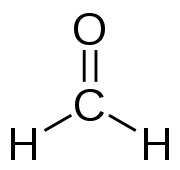 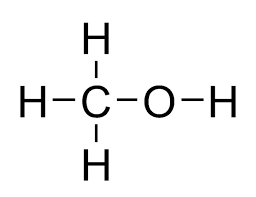 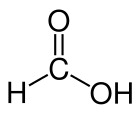 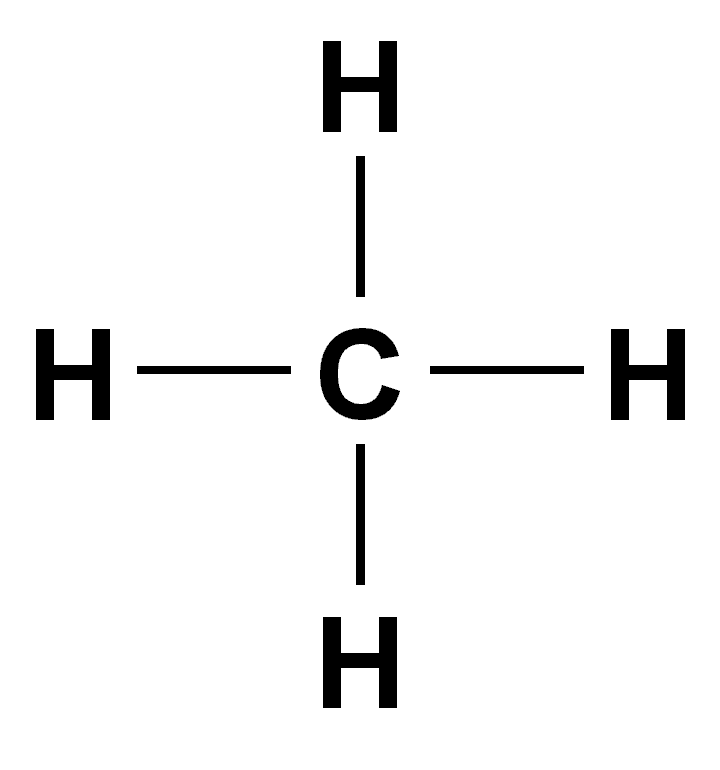 Ethan a jeho deriváty
Ethan (plyn) 
Ethanol (kapalina) 
Ethanal (kapalina) … Acetaldehyd – působí kocovinu 
Kyselina ethanová (kapalina) … Kyselina octová
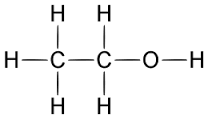 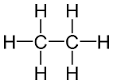 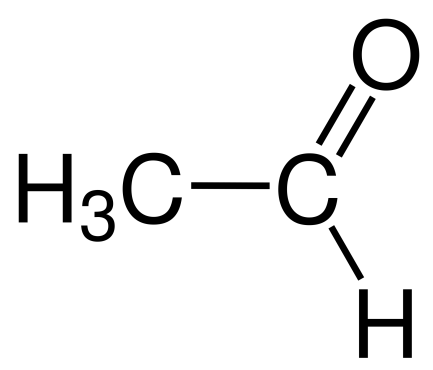 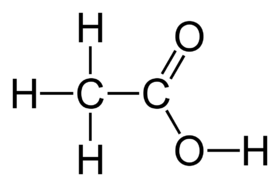 Kyselina propionová
Kyselina propionová = kyselina propanová 
Vyrábí ji např. bakterie v potních žlázách, žaludku přežvýkavců 
Zápach potu/švýcarského sýra 
Úkol: Najděte strukturní, funkční a sumární vzorec kyseliny propionové
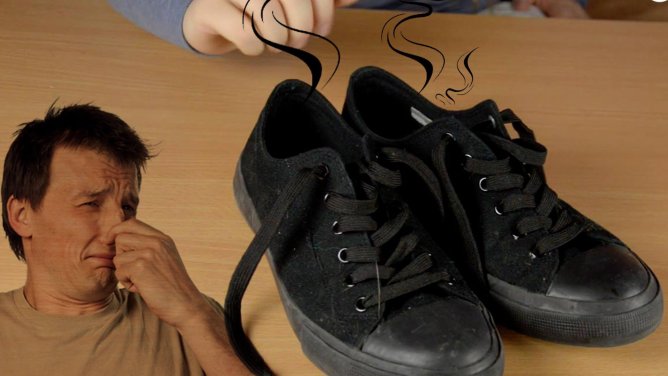 Kyselina máselná
Kyselina máselná = kyselina butanová 
Vzniká při žluknutí másla 
Obsažena v parmezánu 
Dále např. v potu 
Úkol: Najděte sumární, strukturní a funkční vzorec kyseliny máselné
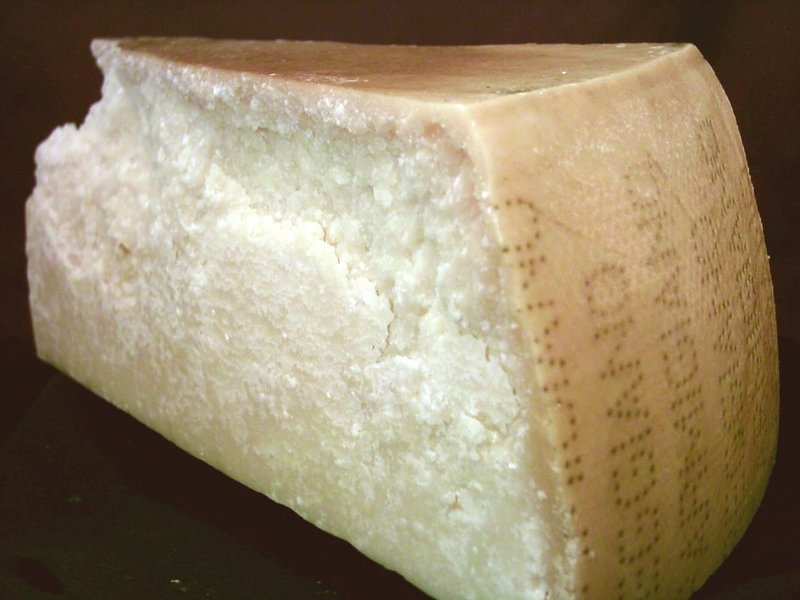 Formaldehyd
Napadá centrální nervovou soustavu (CNS) 
V potravinářství E240, u nás zakázán 
Společně s fenolem vytváří bakelit 
Vzniká metabolizací methanolu
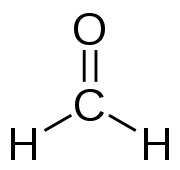 Acetaldehyd
Způsobuje kocovinu 
Vzniká metabolizací ethanolu
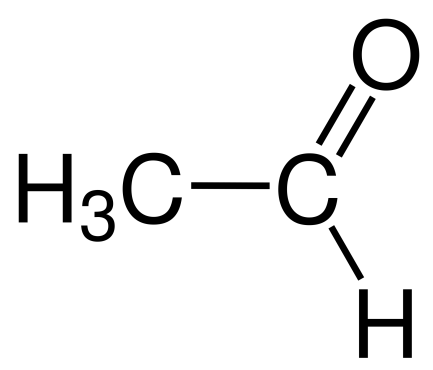 Kyselina palmitová
Kyselina palmitová = hexadekanová (16 uhlíků) 
Palmový olej, máslo, sýry, mléko a maso 
Vyráběl se z ní napalm – zahuštění benzínu touto kyselinou 
Zvýší přilnavost a zpomalí hoření  
Najděte funkční a sumární vzorec kyseliny palmitové
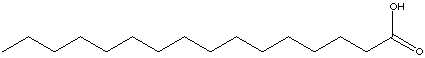 Dikarboxylové kyseliny
V dikarboxylových kyselinách se vyskytují dvě karboxylové skupiny –COOH 
Kyselina jablečná = kyselina hydroxybutandiová 
Kyselina citronová je dokonce trikarboxylová
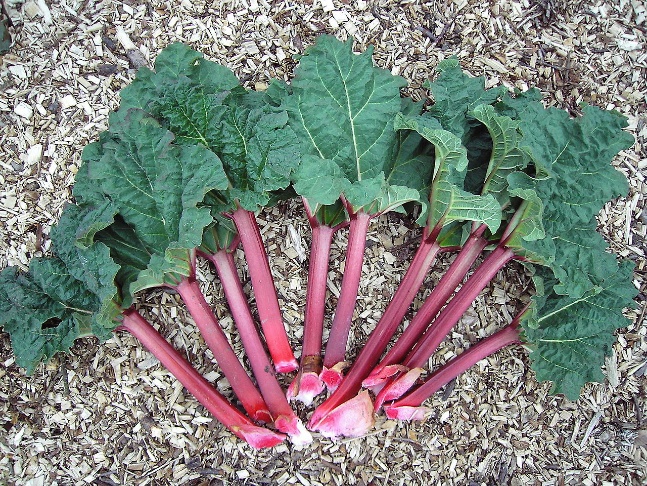 Kyselina šťavelová
Šťavel, šťovík, jahody 
Strukturní vzorec 
 


Funkční vzorec (COOH)2 
Sumární vzorec C2H2O4
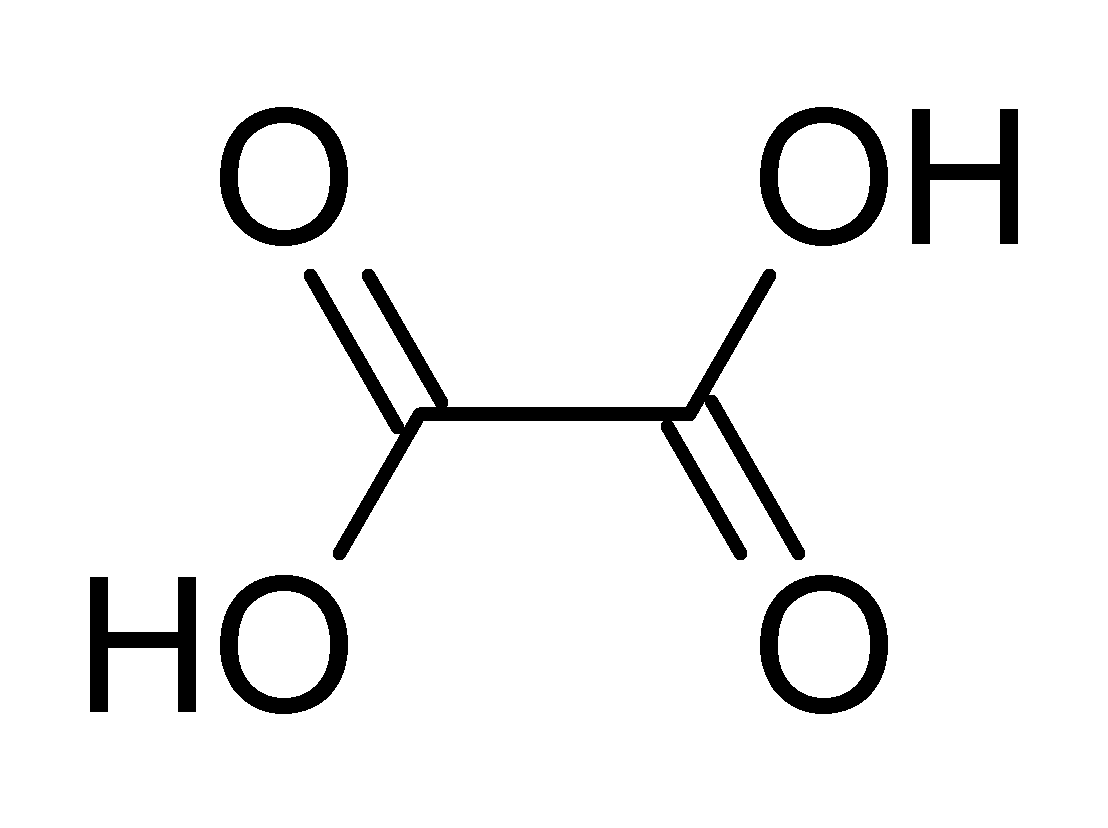 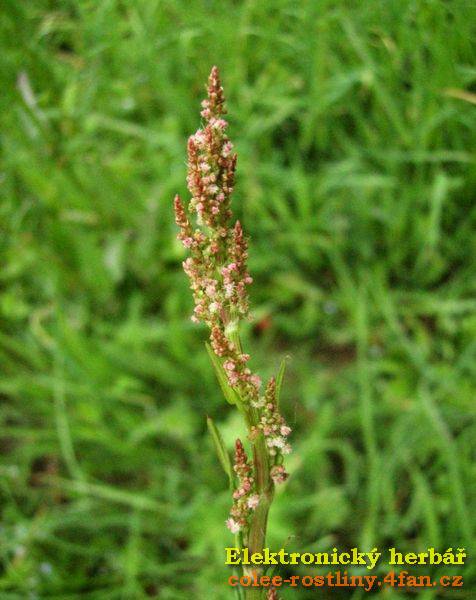 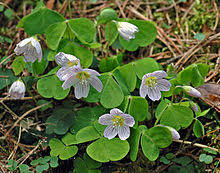 Kyselina šťavelová
Kyselina šťavelová = ethandiová 
Jiný název: Jetelová sůl 
Způsobuje kyselost jahod, šťovíku, šťavelu a reveně (rebarbory) 
Bílá krystalická látka, rozpustná ve vodě – roztok má leptavé účinky 
Za horka se rozkládá na kyselinu mravenčí a oxid uhelnatý 
Výbušný šťavelan stříbrný
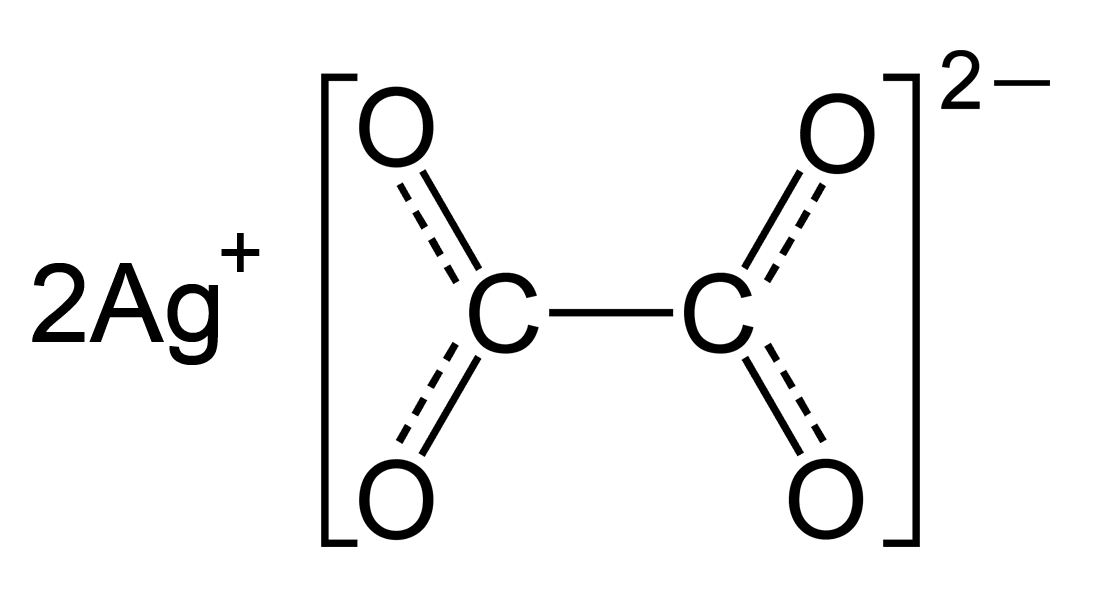 Kyselina jablečná (E296)
Kyselina jablečná = kyselina hydroxybutandiová 
Kyselotrpké odstíny chuti v jablku či víně
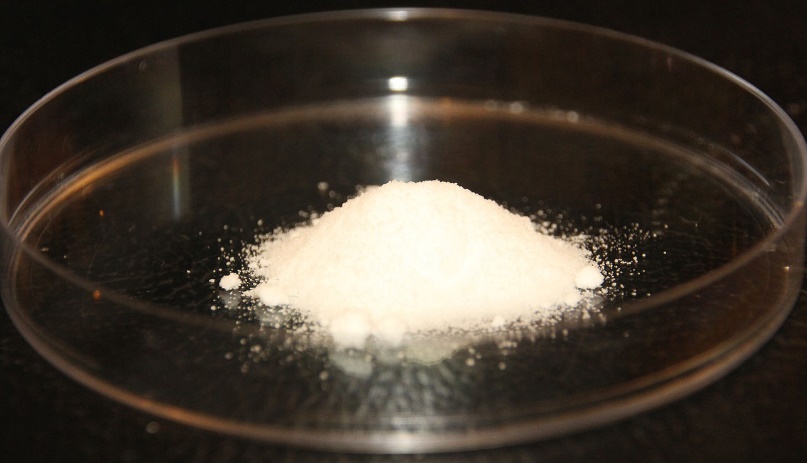 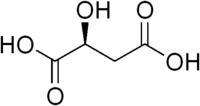 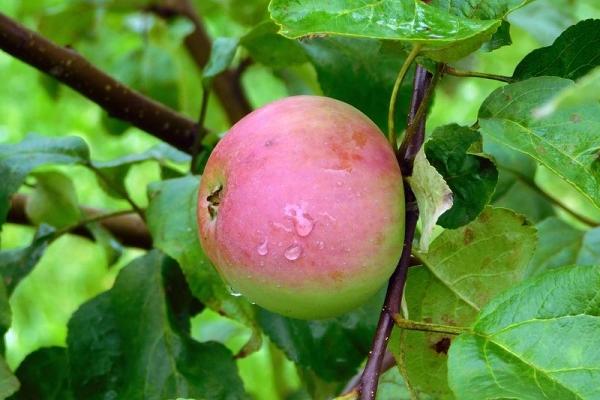 Další dikarboxylové kyseliny
Kyselina malonová (propandiová) - obsažena v červené řepě 
Kyselina jantarová (butandiová) - obsažena ve víně, může mu dávat kamenitou až slanou příchuť 
Kyselina adipová (hexandiová) – výroba nylonu 
Kyselina azelaová (nonandiová) – obsažena v obilí 
Kyselina sebaková (dekandiová) – obsažena v ricinovém oleji
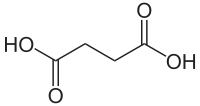 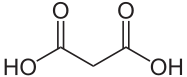 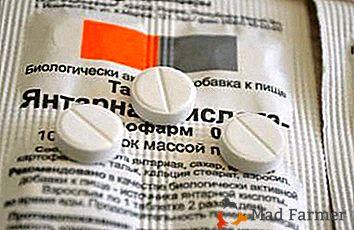 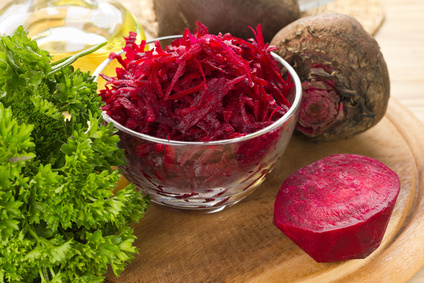 Další dikarboxylové kyseliny
Kyselina adipová (hexandiová) – výroba nylonu 
Kyselina azelaová (nonandiová) – obsažena v obilí 
Kyselina sebaková (dekandiová) – obsažena v ricinovém oleji
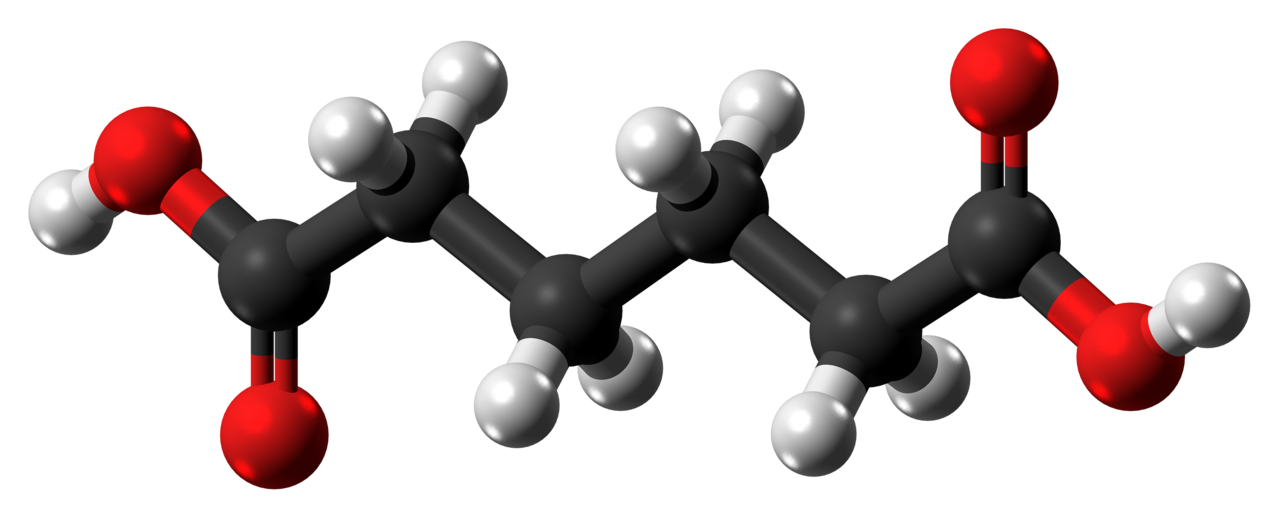 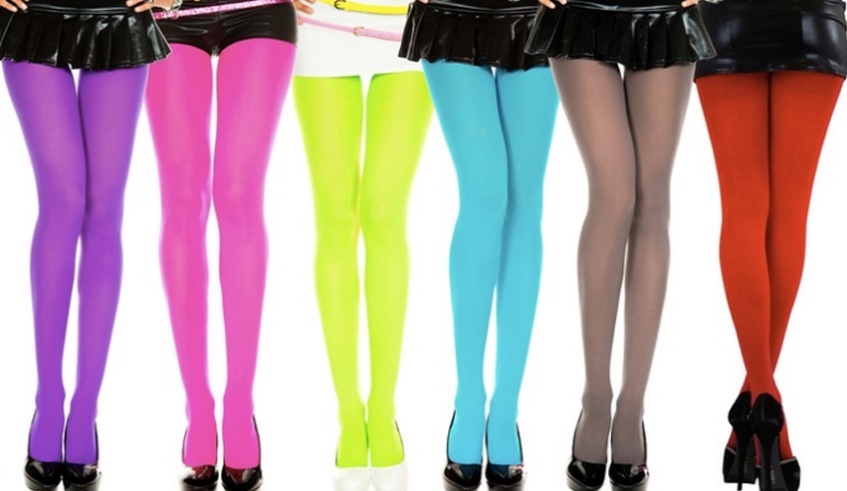 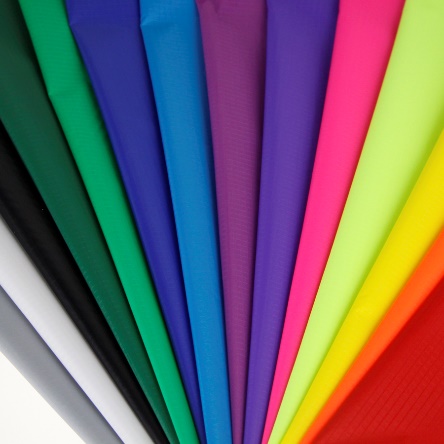 Další dikarboxylové kyseliny
Kyselina azelaová (nonandiová) – obsažena v obilí, působí proti akné 
Kyselina sebaková (dekandiová) – obsažena v ricinovém oleji
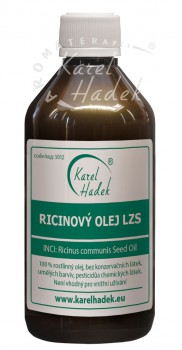 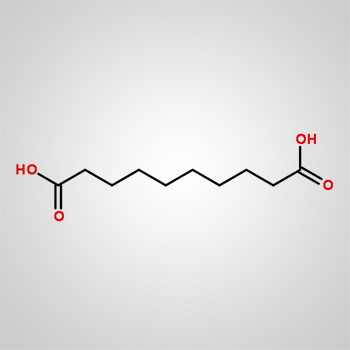 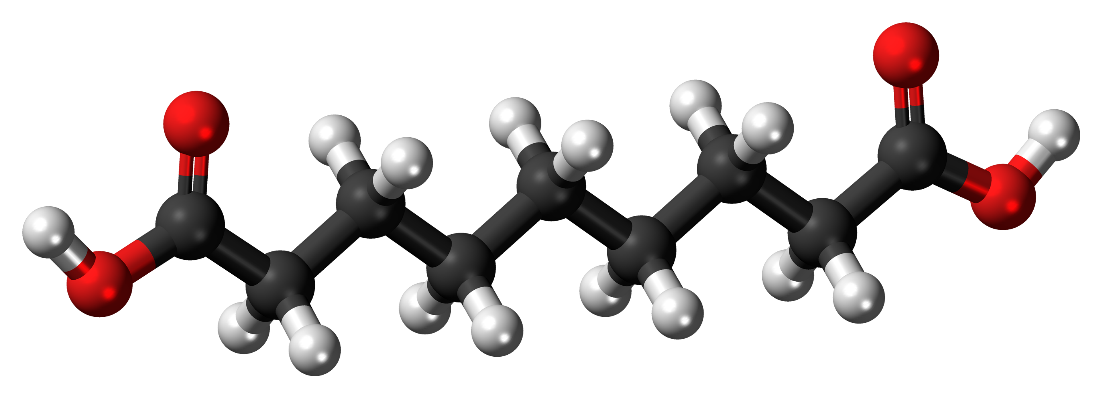 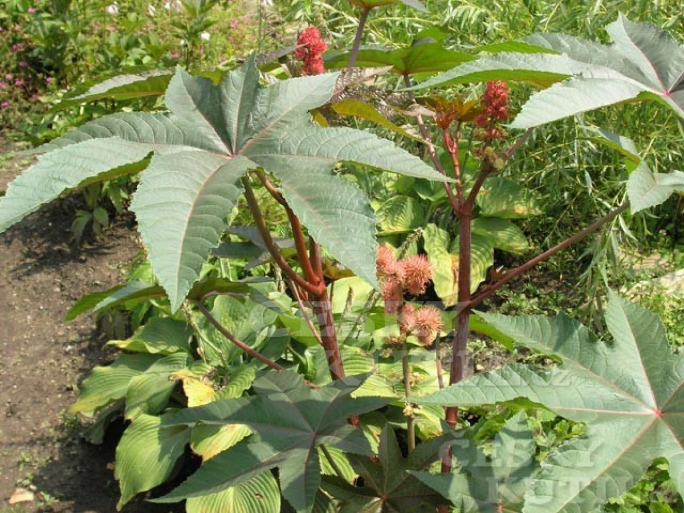 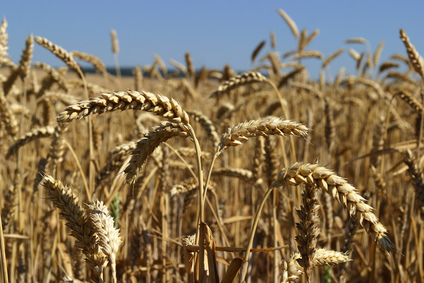 Trikarboxylová: Kyselina citronová (E330)
Kyselina citronová = kyselina 2-hydroxy-1,2,3-propantrikarboxylová
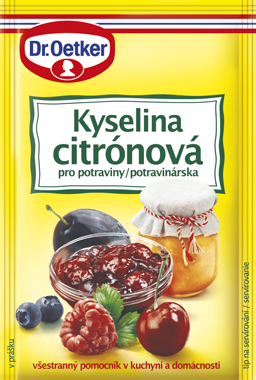 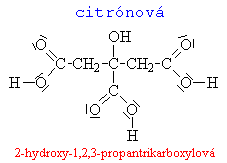 Organické látky: Methan CH4
Methan CH4 je bezbarvý plyn, hlavní součást zemního plynu a bioplynu. 

Patří mezi alkany (uhlovodíky s jednoduchými vazbami) 

V přírodě vzniká rozkladem celulózy (polysacharidu) jako bahenní plyn 
Jeho směs se vzduchem je výbušná 
Používá se k výrobě vodíku, acetylénu, chloroformu apod.
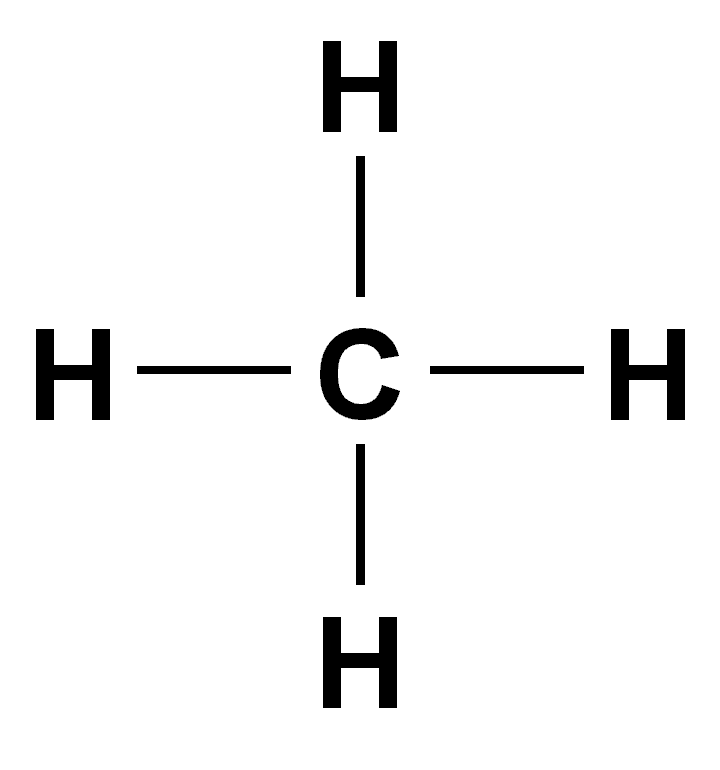 Chloroform (derivát methanu)
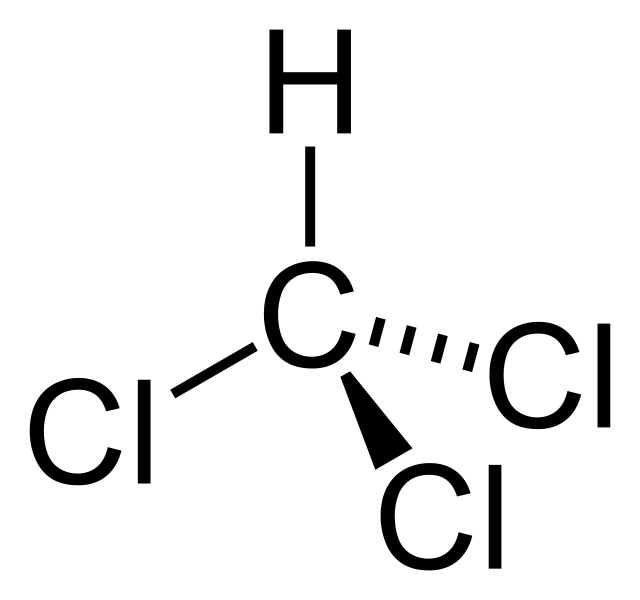 Chloroform (trichlormethan) CHCl3  
Vzniká reakcí CH4 + 3 Cl2  CHCl3 + 3 HCl 
Bezbarvá, těkavá, nehořlavá kapalina 
s nasládlým zápachem
Okolo roku 1900 se chloroform používal jako 
inhalační anestetikum
Alkeny
Alkeny jsou uhlovodíky s jednou dvojnou vazbou, využívá se při polymeraci 
Ethen (ethylen) 


Získává se zpracováním ropy 
Výroba polyethylenu (PE, mikrotenové sáčky, hračky) 

Propen (propylen) – zpracováním ropy, výroba polypropylenu PP
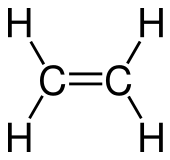 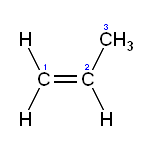 Plasty (polymery)
Získávají se z alkenů, případně jiných uhlovodíků 
Polyethylen 





 Polypropylen 





Polymerace (10 minut) 
https://www.youtube.com/watch?v=rHxxLYzJ8Sw
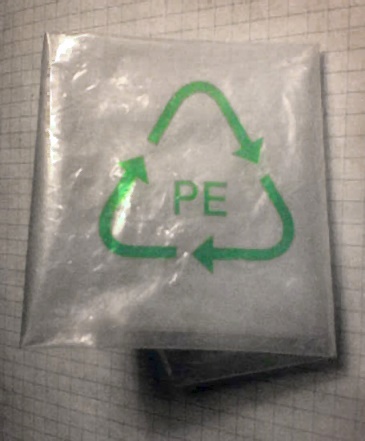 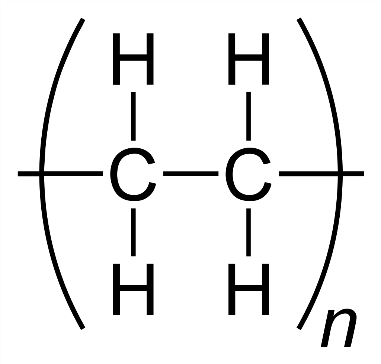 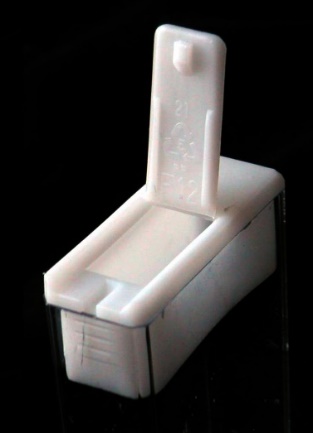 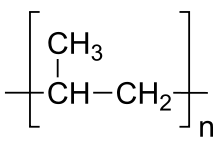 PVC (Polyvinylchlorid)
Vinylchlorid = chlorethen
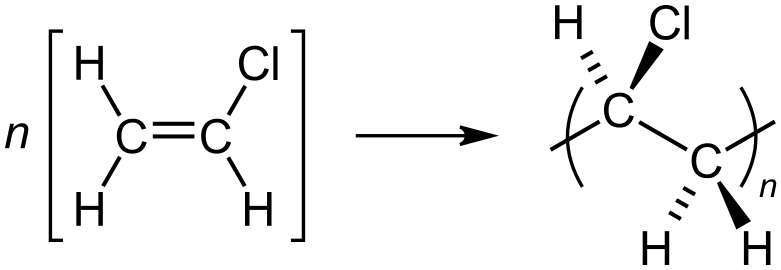 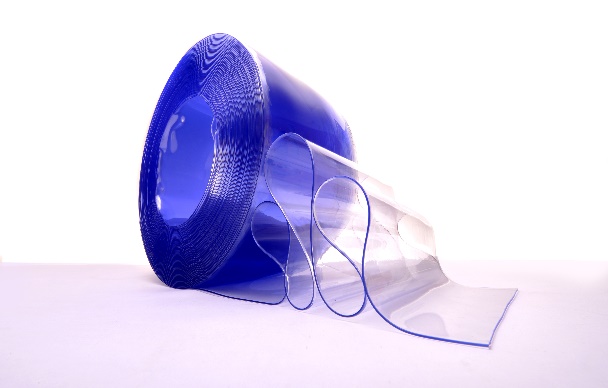 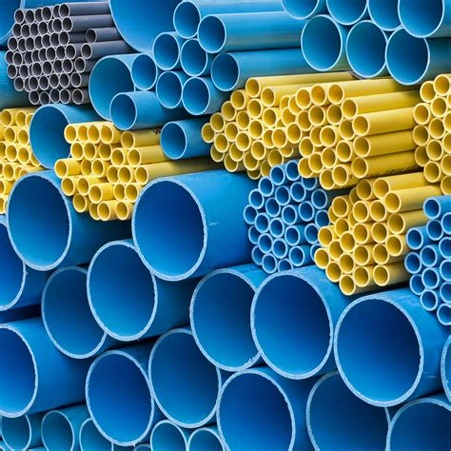 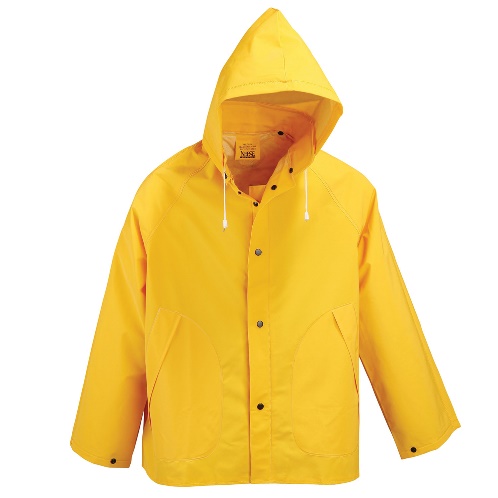 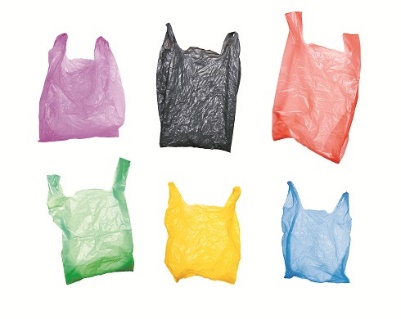 Teflon
Teflon = Polytetrafluorethylen 







Nezkreslená věda: Plasty (9 minut) 
https://www.youtube.com/watch?v=PHpXKWQdNLA
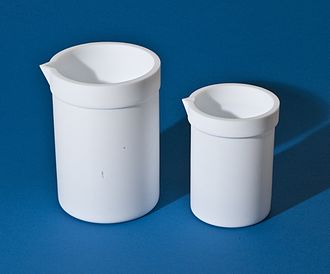 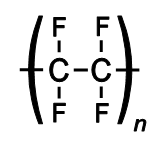 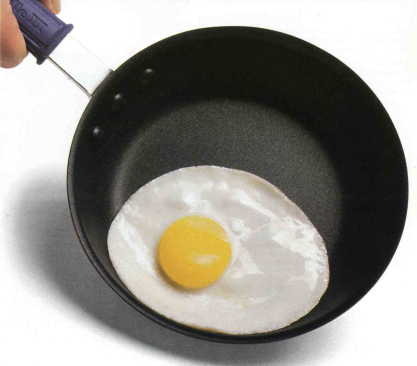 Styren a polystyren
Styren = vinylbenzen
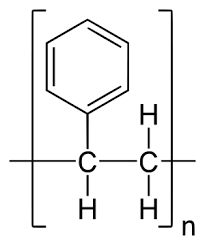 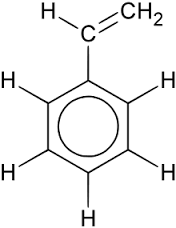 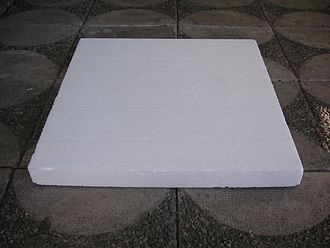 Alkyny
Alkyny jsou uhlovodíky s jednou trojnou vazbou 
Ethyn (acetylen) 

Bezbarvý plyn, ve směsi se vzduchem vybuchuje 
Používá se při svařování pro vysokou výhřevnost
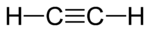 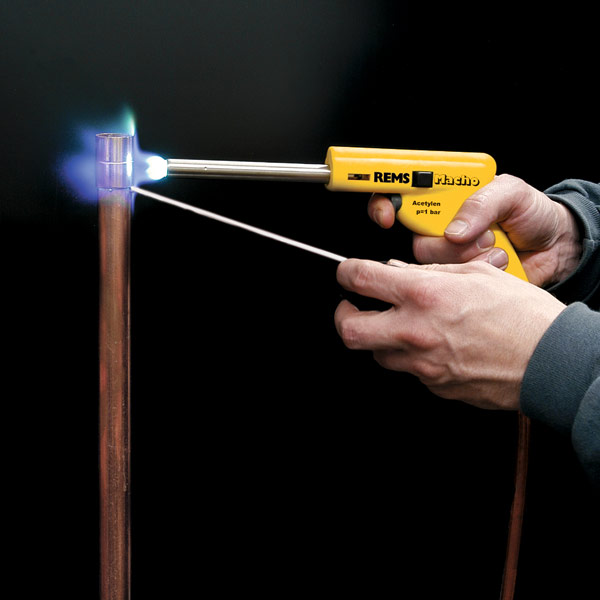 Areny (Aromatické uhlovodíky)
Obsahují alespoň jedno benzenové jádro 
Benzenové jádro = ,,jedenapůlná vazba´´ mezi kruhem 6 uhlíků 
Základní aromatický uhlovodík
Benzen C6H6 
Bezbarvá, hořlavá, karcinogenní látka
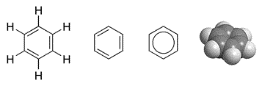 Friedrich August Kekulé (1829 – 1896)
Německý chemik českého původu (Kekulové ze Stradonic) 
Objevitel myšlenky benzenového jádra
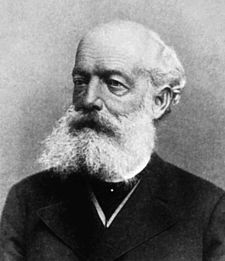 Deriváty benzenu
Toluen 
Fenol 
Kyselina benzoová 
Kyselina acetylsalicylová (aspirin, acylpyrin)
Toluen (methylbenzen)
C6H5CH3
Získává se z benzenu 
Toluen dráždí oči i dýchací cesty, poškozuje centrální nervovou soustavu (CNS) 
Levné narkotikum
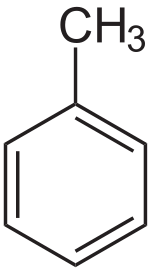 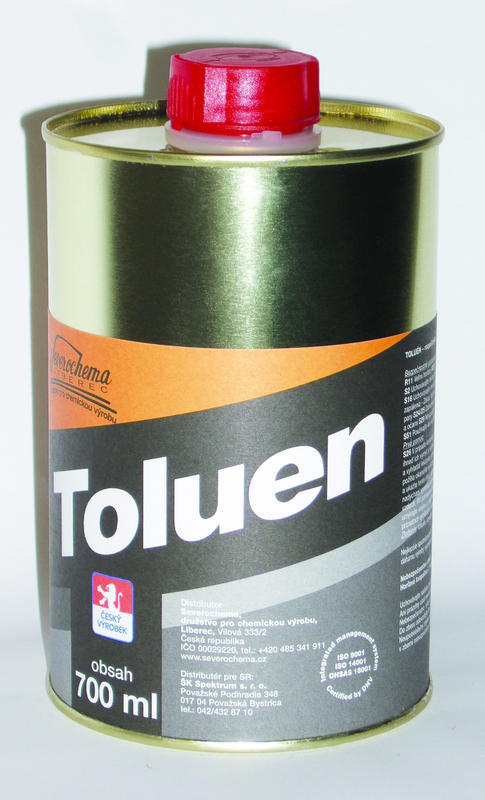 Kyselina benzoová (E210)
C6H5COOH
Získává se z toluenu 
Má konzervační účinky 
V nápojích, ovocných konzervách, v hořčici
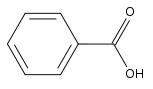 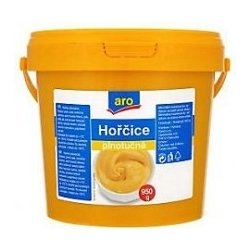 Fenol
Fenol C6H5OH
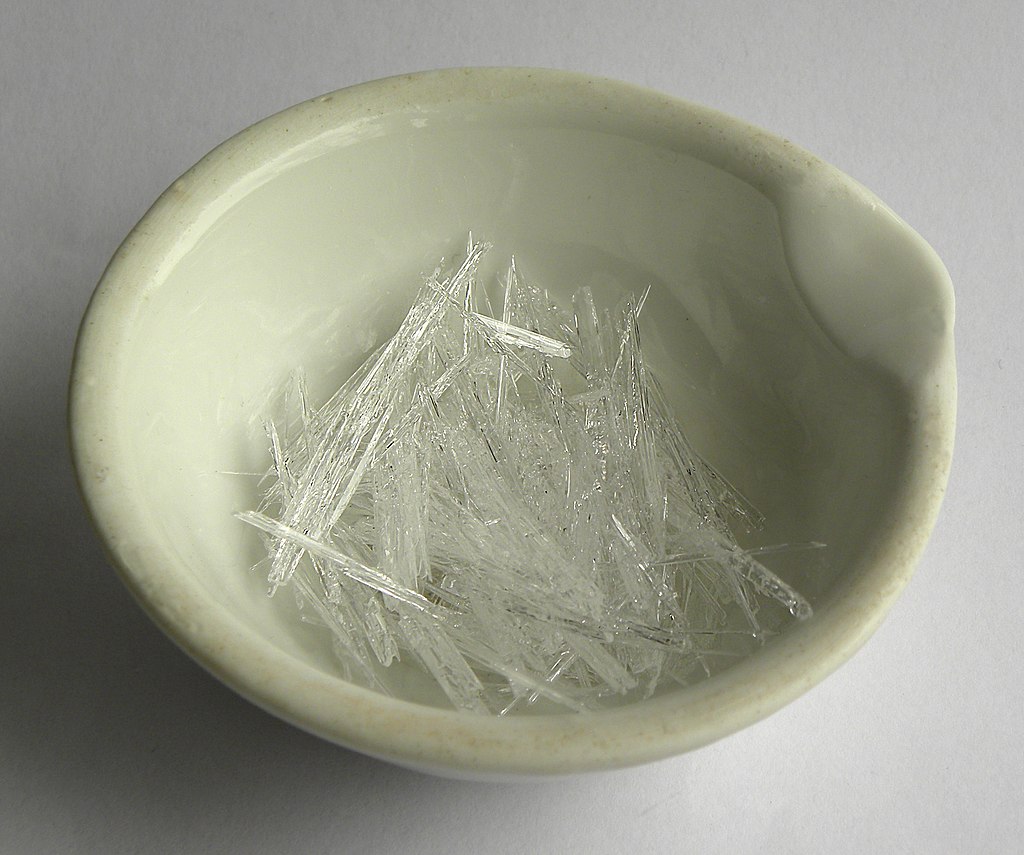 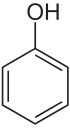 Kyselina acetylsalicylová
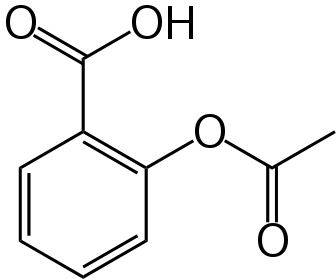 Aspirin, acylpyrin, anopyrin 
První synteticky připravené léčivo 
Felix Hoffmann (1859) 
kyselina 2-acetyloxybenzoová
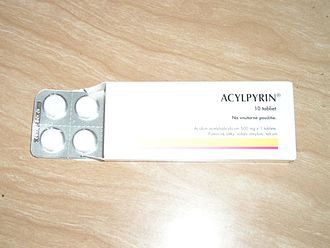 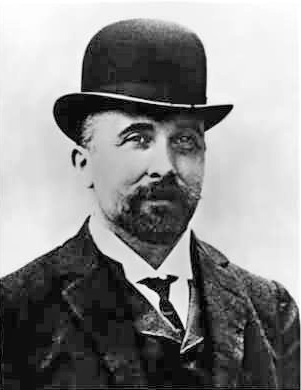 Výbušniny
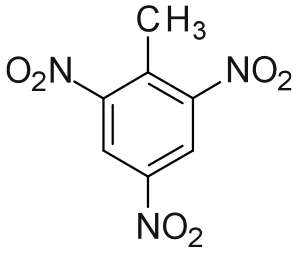 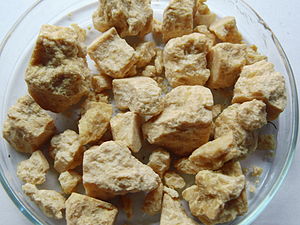 TNT = tritol, trinitrotoluen 





Ekrazit = TNP, trinitrofenol, kyselina pikrová
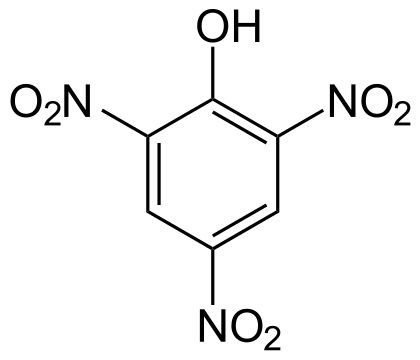 Styren (vinylbenzen)
C8H8
Výroba polystyrenu
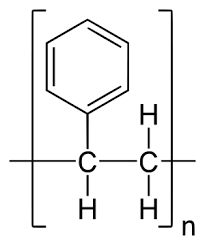 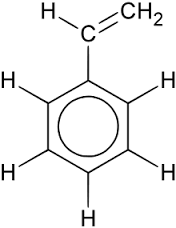 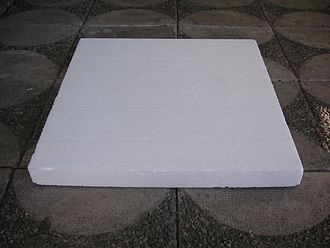 Další aromatické uhlovodíky
Naftalen (2 benzenová jádra) 
Antracen (3 benzenová jádra)
Naftalen
C10H8
Hlavní přísada kuliček proti molům (naftalínu)
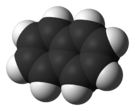 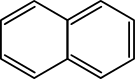 Antracen
C14H10
Součást pesticidů, výroba textilií
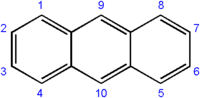 Anilin (aminobenzen)
C6H5NH2 
Bezbarvá, olejová kapalina 
Výroba barviv (anilinové barvy)
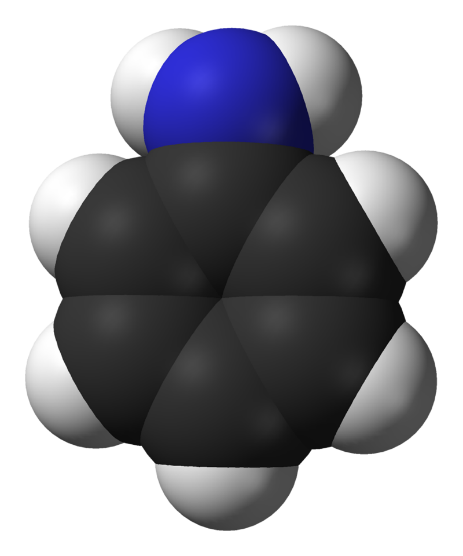 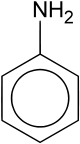 Kyselina skořicová
Kyselina skořicová = kyselina fenyl-3-prop-2-enová 
C6H5CHCHCOOH
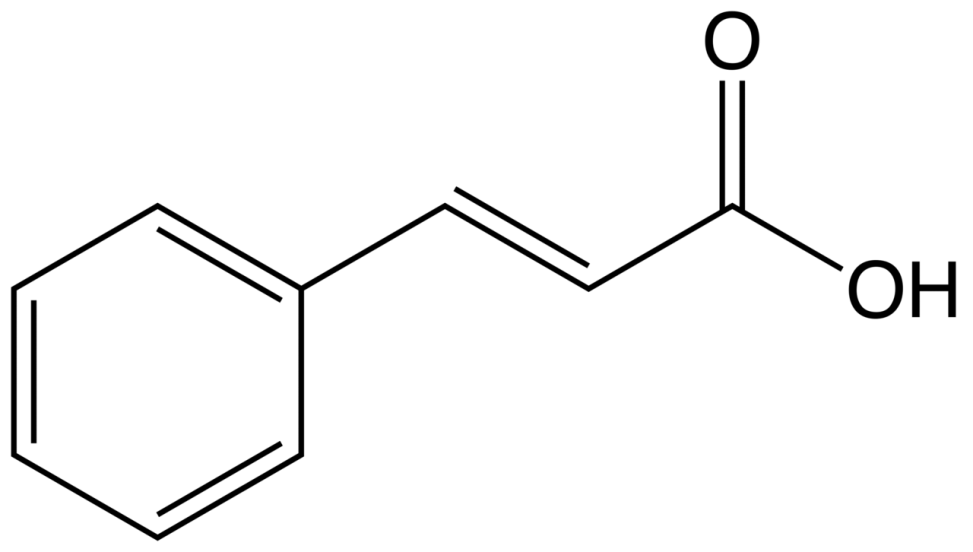 Další karboxylové kyseliny
Kyselina citronová 
Kyselina jablečná 
Kyselina skořicová
Kyselina citronová (E330)
Kyselina citronová = kyselina 2-hydroxy-1,2,3-propantrikarboxylová
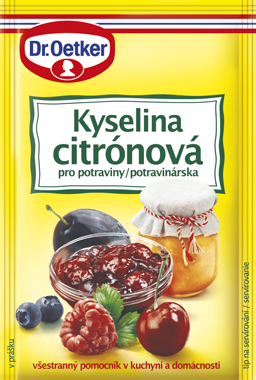 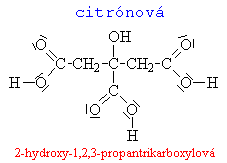 Kyselina jablečná (E296)
Kyselina jablečná = kyselina hydroxybutandiová
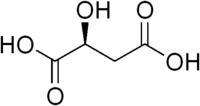 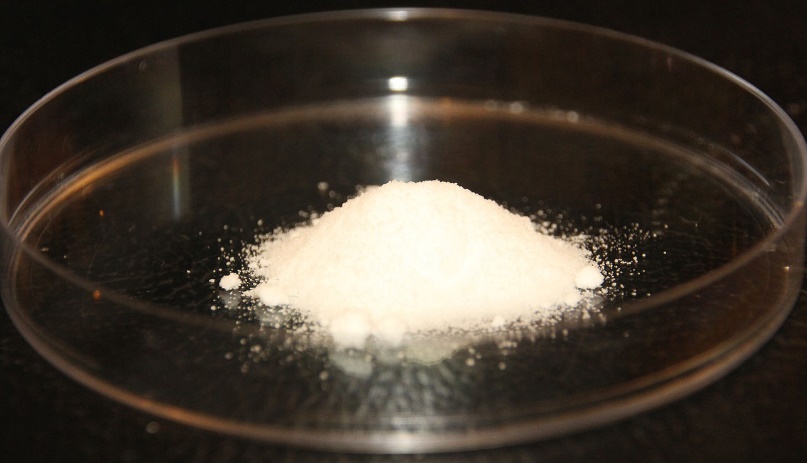 Kyselina skořicová
Kyselina skořicová = kyselina fenyl-3-prop-2-enová 
C6H5CHCHCOOH
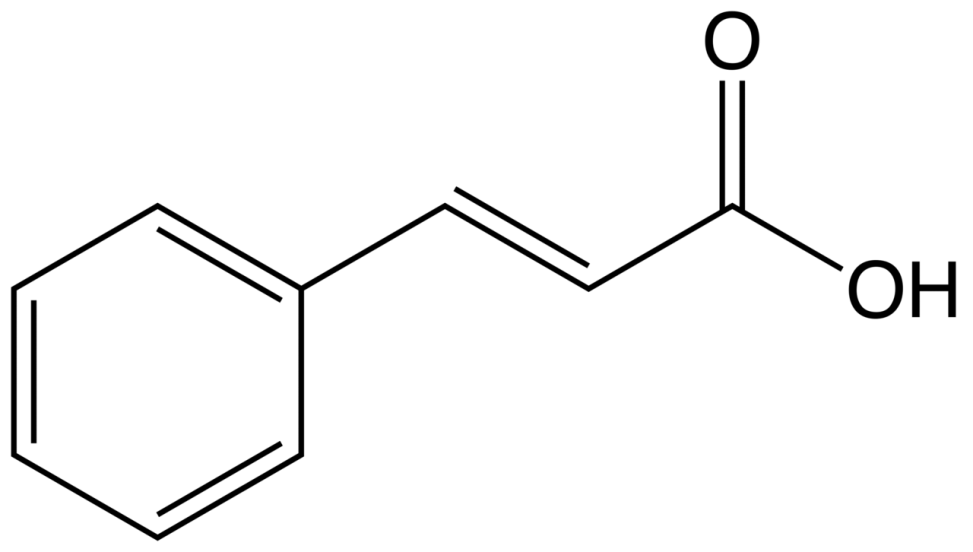 Organické látky: Sacharidy (cukry)
Sacharidy se skládají z uhlíku C, vodíku H a kyslíku O 
Stavební materiál: celulóza (rostliny), chitin (hmyz) 
Zásobní látka: glykogen (živočichové, houby), škrob (rostliny), inulin (rostliny) 
Zdroj energie 
Podle složitosti molekul dělíme na: monosacharidy, oligosacharidy, polysacharidy 

Otázka: Ze které zemědělské plodiny získáváme nejčastěji škrob?
Pokusy se sacharidy
Pokusy se sacharidy 
https://www.youtube.com/watch?v=4_StVLV18B4  
Rozlišování typů cukru 
https://www.youtube.com/watch?v=4VWvrFTNjvI
Dehydratace cukru 
https://www.youtube.com/watch?v=LvPeg7ydsNY
Významné sacharidy: Glukóza
Glukóza C6H12O6 
Hroznový cukr, krevní cukr 
Výskyt: Ve vinných hroznech, v medu, v krvi živočichů 
Využití: Lékařství (rychlý zdroj energie), potravinářství (výroba etanolu), chemický průmysl (výroba acetonu, kyseliny citronové apod.)
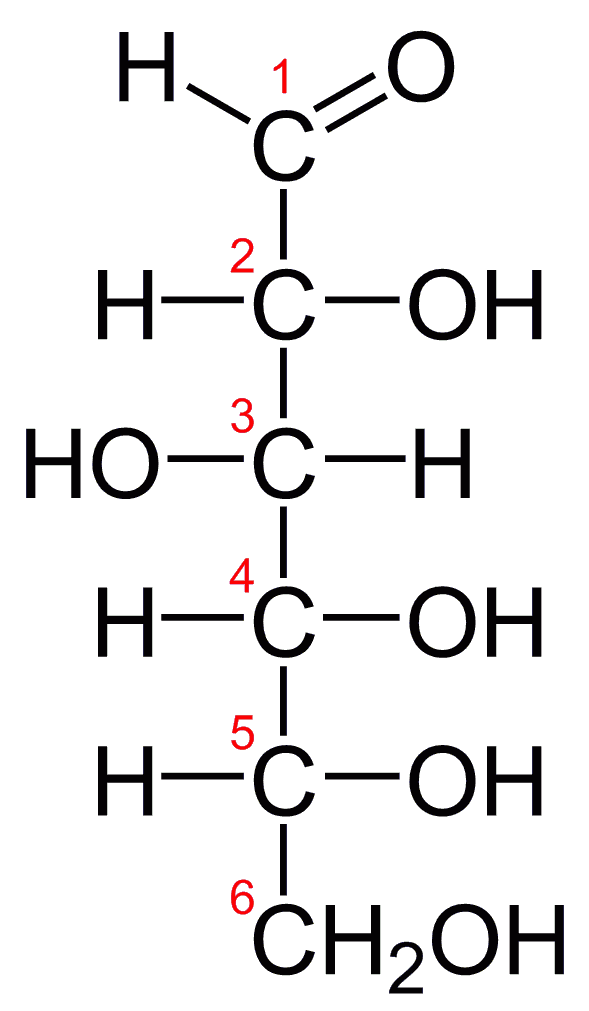 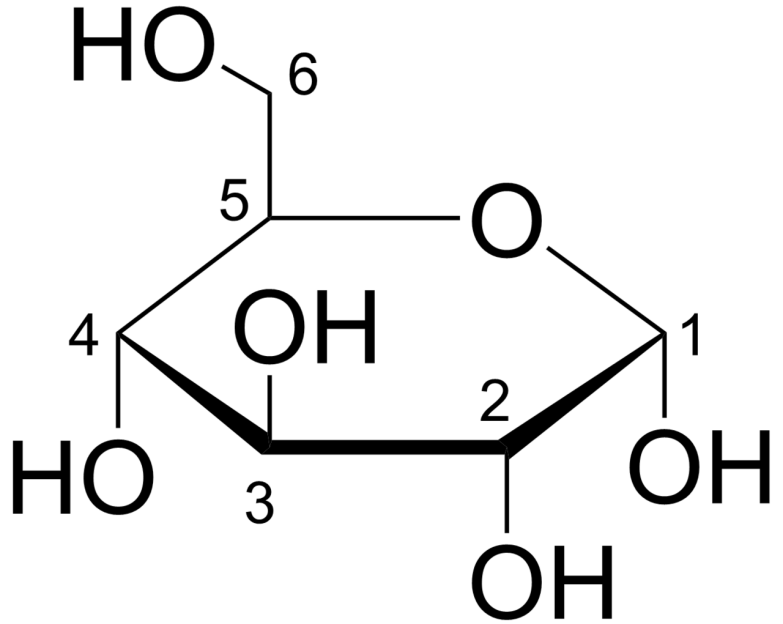 Významné sacharidy: Fruktóza
Fruktóza C6H12O6 (od glukózy se liší strukturou) 
Ovocný cukr 
Je sladší než glukóza, má vyšší zdravotní rizika 
Výskyt: V medu a ovoci bohatém na vlákniny  (jahody, ostružiny, borůvky, melouny), v kukuřici 
Využití: Uměle se přidává do mnoha potravinářských produktů
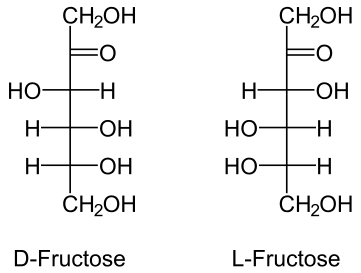 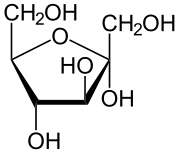 Významné sacharidy: Sacharóza
Sacharóza C6H12O6 
Řepný cukr, třtinový cukr, muskovado, stolní cukr, konzumní cukr
Spojení glukózy a fruktózy, uvolnění jedné molekuly vody 
Kde ji najdeme: Cukrová třtina, cukrová řepa, javor cukrodárný, některé palmy, datlovník  
Využití: Sladidlo v potravinářství
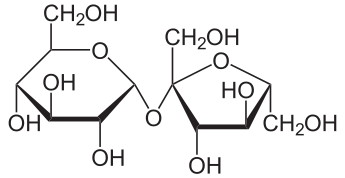 Vznik sacharidů fotosyntézou
Vznik sacharidů fotosyntézou
Rostlina přijímá oxid uhličitý (CO2), vodu (H2O) a sluneční energii 
Tuto sluneční energii přetváří na vnitřní energii cukru – přitom vzniká kyslík (O2) a vrací se část vody (H2O) 
Vzorec 
6 CO2 + 12 H2O  C6H12O6 + 6 O2 + 6 H2O 

Někdy zjednodušeně 
6 CO2 + 6 H2O  C6H12O6 + 6 O2
Organické látky: Proteiny (Bílkoviny)
Proteiny (neboli bílkoviny): Látky složené z aminokyselin 
Aminokyseliny: Látky složené z uhlíku C, dusíku N, vodíku H a kyslíku O, někdy síry S, do bílkovinných vazeb může vstupovat také fosfor P 
Stavební význam: Keratin, kolagen, elastin 
Katalytický význam: Enzymy 
Regulační a řídící význam: Hormony, receptory 
Ochranný a obranný význam: Protilátky – imunoglobulin, fibrin, fibrinogen 
Transportní a skladovací: Hemoglobin (přenos kyslíku), transferin 
Zajišťující pohyb (stavba svalů): Aktin, myosin
Organické látky: Proteiny (Bílkoviny)
Obranný význam: protilátky 
Transportní význam: hemoglobin 

Jednoduché bílkoviny: Složeny z aminokyselin 
Složené bílkoviny: Doplněny další látkou
Aminokyseliny
Aminokyseliny jsou základní stavební prvky proteinů (bílkovin) 
Typický je velký význam uhlíku i dusíku pro stavbu molekuly 
Dále vodík, kyslík, výjimečně síra 
Základních aminokyselin je 23 
Názvy: Glycin, alanin, valin, leucin, serin, methionin, glutamin, prolin a další
Organické látky: Lipidy
Lipidy jsou estery alkoholů (např. glycerolu) a vyšších mastných kyselin 
Opět složeny uhlíku C, vodíku H a kyslíku O 
Stavební látka buněčných membrán 
Zdroj energie 
Prostředí pro vstřebávání látek 
Dělení lipidů 
A) Tuky a oleje = Estery vyšších (složitějších) karboxylových kyselin a trojmocného alkoholu glycerolu 
B) Vosky = Estery vyšších (složitějších) karboxylových kyselin a ostatních alkoholů
Lipidy: Příklady
Příklad tuku: Trimyristoylglycerol, glycerol esterifikovaný třemi kyselinami myristovými (C14, tetradekanová)
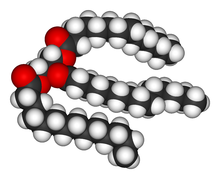 Organické látky: Nukleové kyseliny
Přenos genetické informace 
DNA = deoxyribonukleová kyselina  (většina organismů, výjimkou jsou např. viry, kterým stačí RNA) 
RNA = ribonukleová kyselina (u většiny organismů řídí skládání bílkovin z aminokyselin)
Další organické látky
Terpeny – v rostlinách (karotenoidy – žlutá/červená barviva, přírodní kaučuk) 
Steroidy (cholesterol tvořící membrány eukaryotických (nebakteriálních) buněk, pohlavní hormony) 
Alkaloidy (rostlinné látky s účinkem na živočichy, často základem drog) 
Alkaloidy jsou zásadité organické sloučeniny, které se tvoří při přeměně aminokyselin
Alkaloid: Atropin
Alkaloid s halucinogenními účinky 
Obsažen v rostlinách z čeledi lilkovitých: rulík zlomocný, blín černý, durman, mandragora lékařská
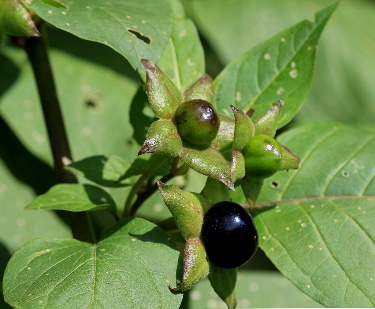 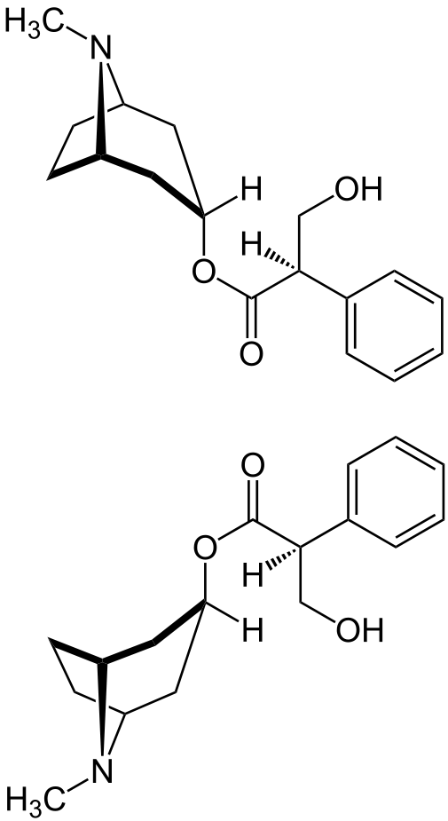 Alkaloid: Kofein
Alkaloid se stimulačními účinky 
V plodech kávovníku arabského
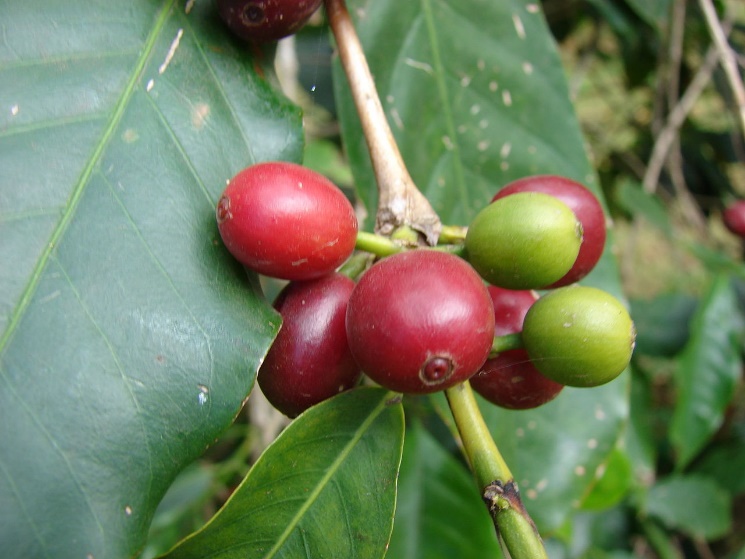 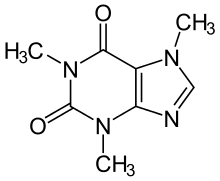 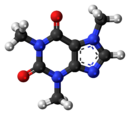 Alkaloid: Chinin
Chinin proti malárii
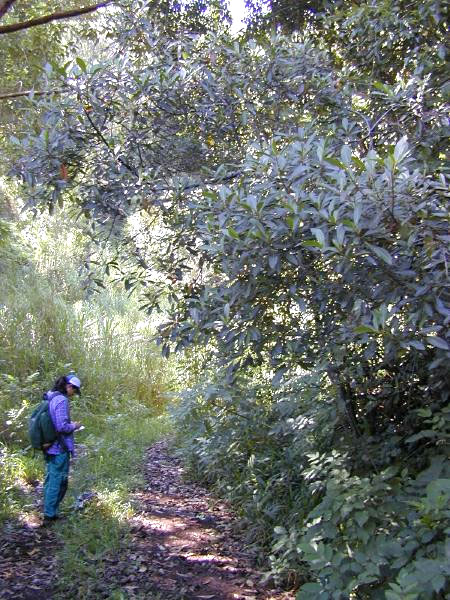 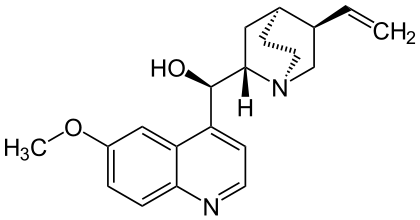 Alkaloidy: Heroin (opiáty)
Šťáva z nezralých makovic obsahuje morfin 
Methylací vzniká kodein 
Acetylací z kodeinu heroin
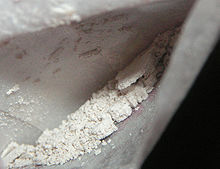 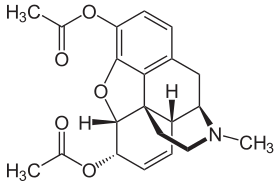 Alkaloidy: Theobromin
Alkaloid kakaovníku, stimulační účinky
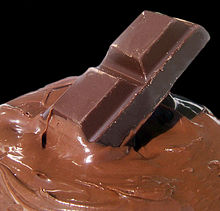 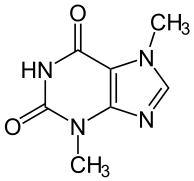 Poznáváme sloučeniny
A) Butan     B) Kyselina propanová (propionová)    
C) Methanol   D) Ethanal/acetaldehyd
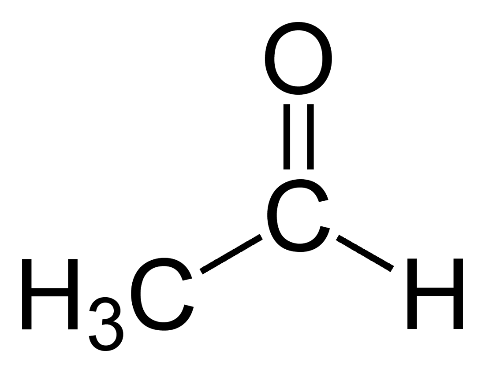 Poznáváme sloučeniny
A) Propanol          B) Kyselina octová (ethanová) 
C) Butan                D) Formaldehyd (methanal)
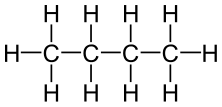 Poznáváme sloučeniny
A) Antracen, B) Benzen, C) Kyselina benzoová ,D) Kyselina máselná (butanová)
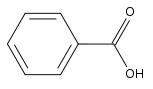 Videa: Organická chemie
Uhlovodíky 
https://www.youtube.com/watch?v=1UE3hZ7cOP0 

Destilace ropy (4 minuty) 
https://www.youtube.com/watch?v=JZdvsQzOKuk 

Krakování uhlovodíků (4 minuty) 
https://www.youtube.com/watch?v=Xsqlv4rWnEg
Videa: Organická chemie
Polymery (6 minut) 
https://www.youtube.com/watch?v=OnetV5DUWKE 

Hledání ztraceného času: Od řepy k cukru (18 minut) 
http://www.ceskatelevize.cz/porady/873537-hledani-ztraceneho-casu/20352216336-hledani-ztraceneho-casu-od-repy-k-cukru/ 

Vědecké kladivo: Jak funguje kofein? (4 minuty) 
https://www.youtube.com/watch?v=85oS5dJH5kA 
 
Vědecké kladivo: Co způsobuje kocovinu? (4 minuty) 
https://www.youtube.com/watch?v=hNTh2CXAlqM
Videa: Organická chemie
Vědecké kladivo: Jak funguje cukrovka? (4 minuty) 
https://www.youtube.com/watch?v=U0QYhdhRUBU 

Vědecké kladivo: Jak funguje alkohol? (3 minuty) 
https://www.youtube.com/watch?v=wVjNeaCoJi0
Příklady organického názvosloví
Sloučenina na obrázku se nazývá 

a) butanol, b) ethan, c) kyselina mravenčí (methanová), d) propanal (propylaldehyd)
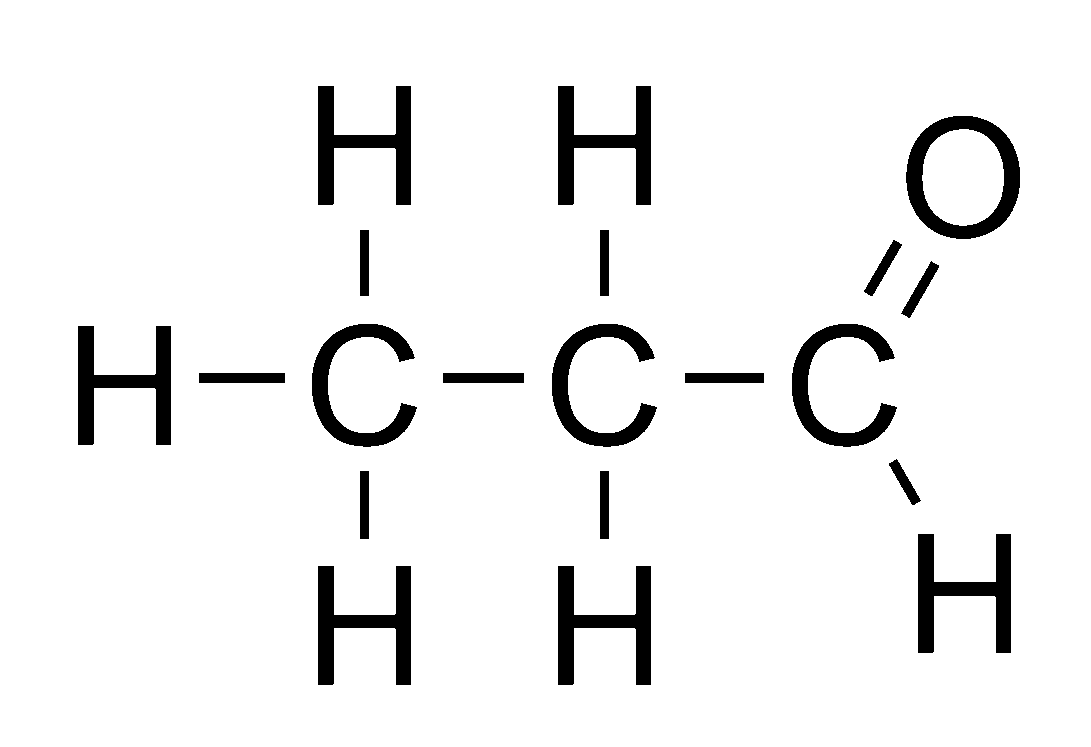 Příklady organického názvosloví
Sloučenina na obrázku se nazývá 

a) butanol, b) ethan, c) kyselina mravenčí (methanová), d) propanal (propylaldehyd)
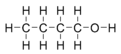 Příklady organického názvosloví
Sestavte strukturní vzorec, funkční vzorec a sumární vzorec následujících sloučenin 

a) kyselina propionová (propanová) 
b) butylaldehyd 
c) metanol 
d) kyselina octová (ethanová)
Příklady organického názvosloví
Pojmenujte následující sloučeniny
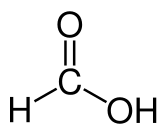 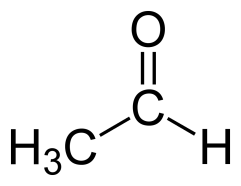 Použité zdroje
Odmaturuj z chemie, Didaktis, Brno 2002 
http://cs.wikipedia.org 
http://en.wikipedia.org